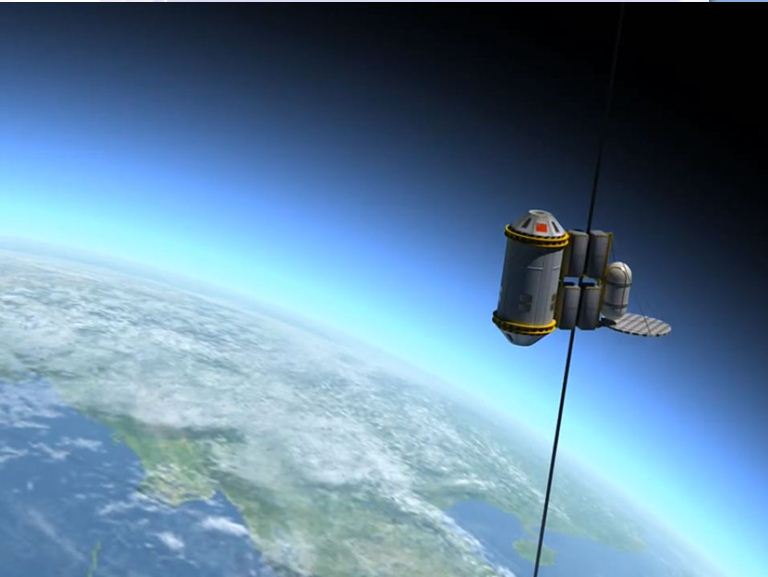 L’ascenseur spatial, une clé pour une énergie inépuisable
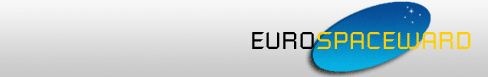 Benoit Michel
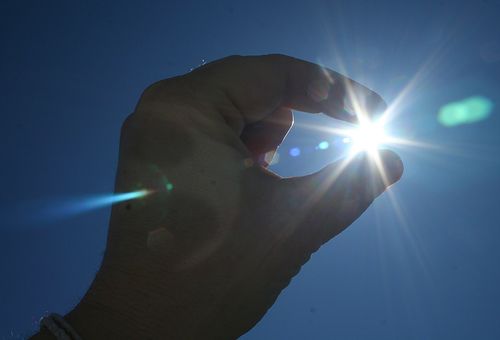 Le soleil, une énergie inépuisable
Un km de large en orbite géostationnaire=Un potentiel annuel de 2,200,000,000,000,000 KWh=Tout le pétrole restant sur terre
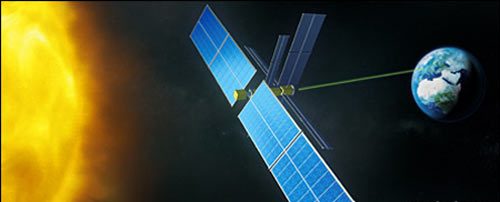 [Speaker Notes: 2.200 petawatts/heure]
L’énergie qui vient de l’espace
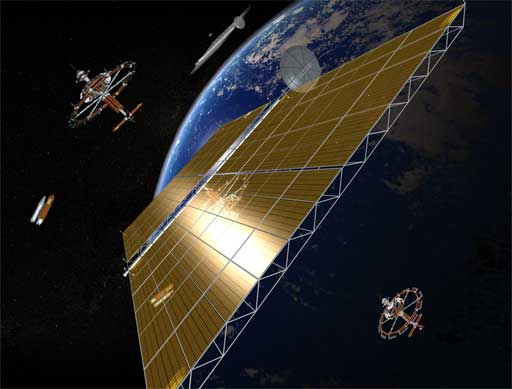 Un m2 dans l’espace = 43 m2 au solTransparence atmosphériqueCycle jour/nuitMétéoStockage pour lisser la consommation
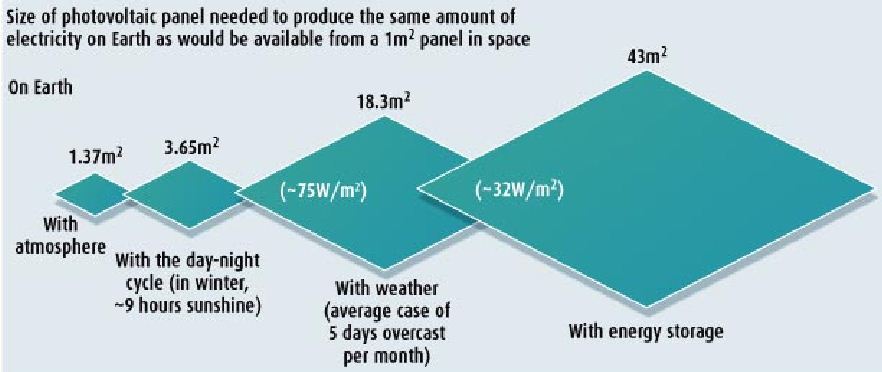 Capter dans l’espace, transmettre au sol10 Gigawatt = un carré de 7 km de côté en orbiteCapteur au sol: 1 km2
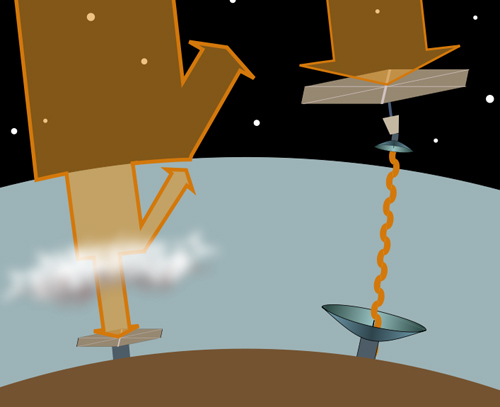 Avantages du « SBSP »Inconvénients du « SBSP » Bon à savoir
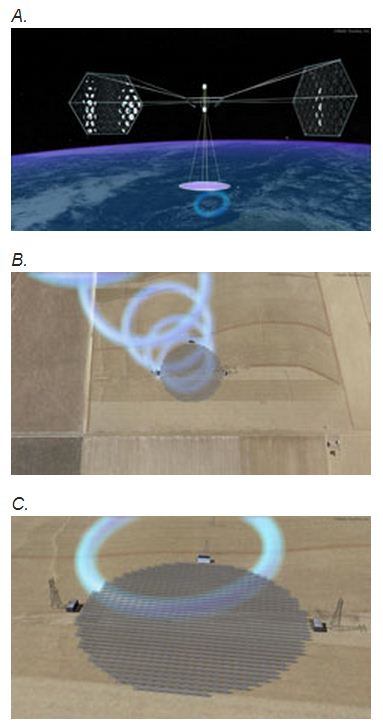 Renouvelable
 Non polluant
 Impact CO2 nul
 Disponible 24 / 7
 Directement vers les sites demandeurs




 Rentable si mise en orbite < 100 € / Kg



 Le coût de mise en orbite actuel est de 50.000 € /kg

SBPS : Space Based Solar Power
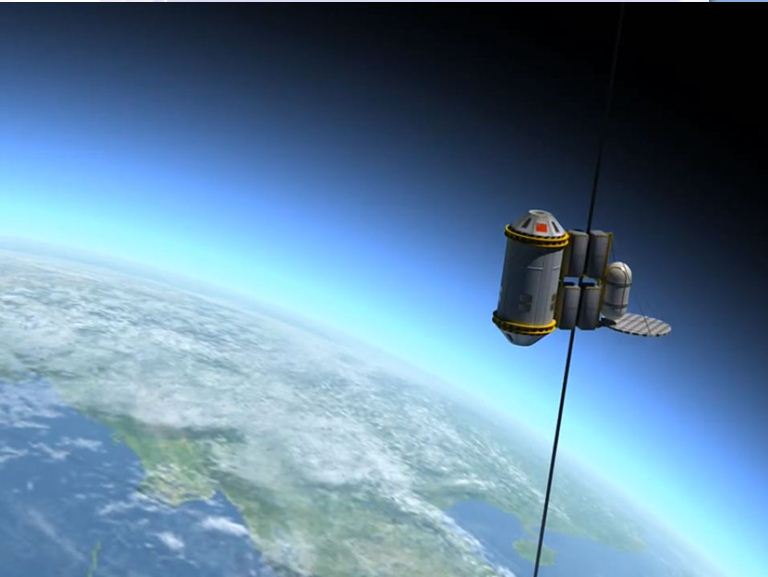 Solution du problèmeL’ascenseur spatial, une idée neuve datant de 1895Un câble de 100.000 km et un contrepoidsEnergie potentielle : 2€/KgUn coût <100€/Kg
L’ascenseur Spatial
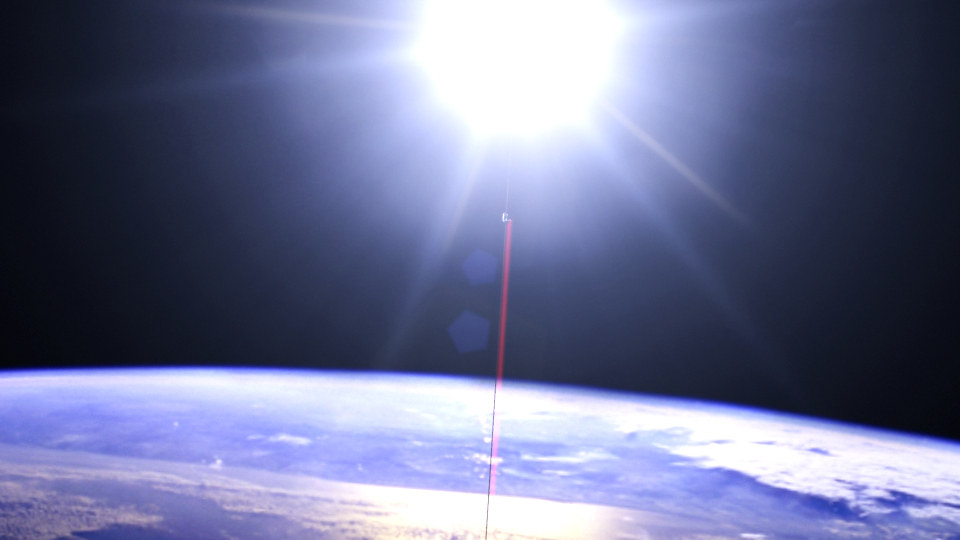 Les défis de l’ascenseur spatial
Fabriquer le câble
Le déployer 
L’énergie de propulsion
Eviter les catastrophes
Défi n° 1 : Le câble
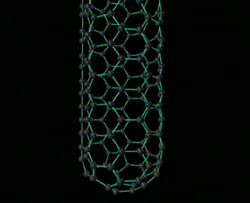 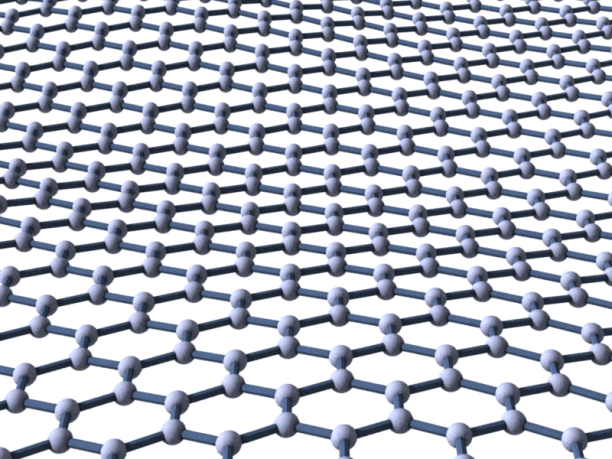 Nanotubes de carbone  (CNT) ou graphène .
70 fois plus résistant que l’acier 
6 fois plus léger que l’acier       (densité 1,3 contre 7,4).
Le câble en carbone100.000 Km x 100 mm x 0,001 mm Section nette: 2 mm2 Poids: 2.600 TonnesCharge utile : 20 Tonnes
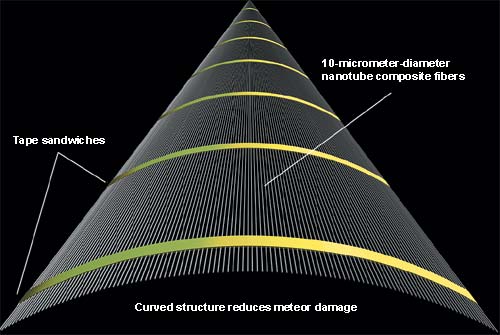 Défi n° 2 : Lancement
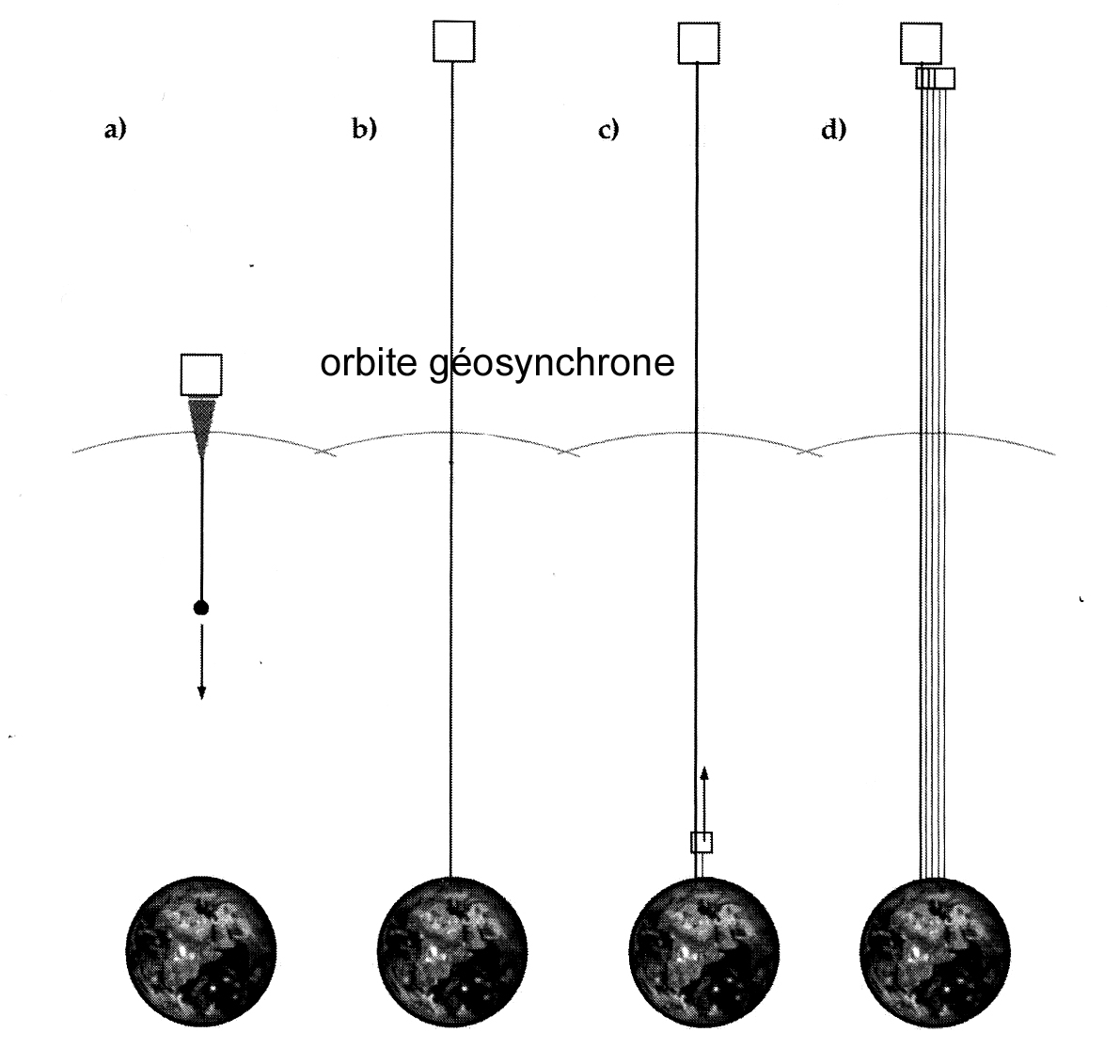 Déploiement d’une amorce
260 Tonnes en orbite basse : câble, contrepoids.
Plusieurs lancements d’Ariane
Assemblage en orbite basse (360 km)
Montée jusqu’en GEO (36.000 km)
Déploiement par gravité
Renforcement progressif
On a lancé une ‘amorce’ de 2 tonnes de charge utile.
On se sert de l‘amorce pour hisser le reste du câble de 2.600 tonnes 
                         (en 230 montées).   
Le câble passe de 0,2 mm2 à 2 mm2 et 20 tonnes de charge utile.

Coût
10 Milliards d’euros.
Défi n° 3 : La propulsion
200 Km/h  pour 7  jours de trajet
200 KW pour monter, 
         rien pour redescendre.
Alimentation par laser  depuis le sol vers des  cellules (50 m2)
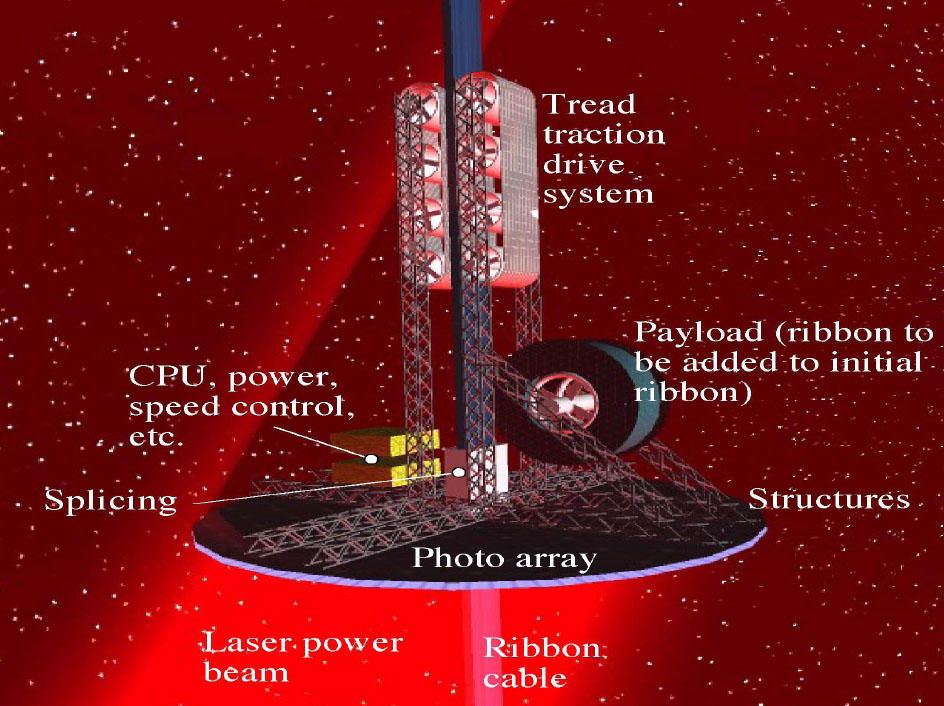 Défi n° 4 : éviter les risques
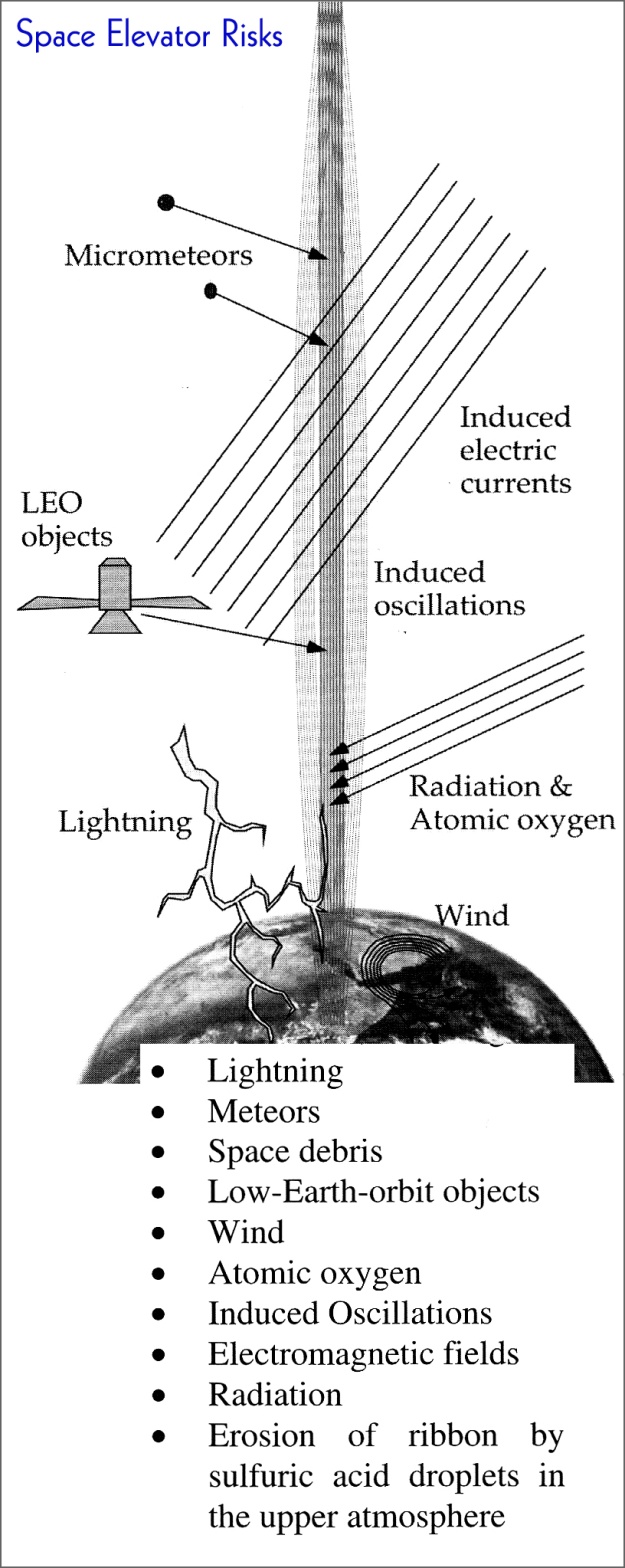 Satellites et débris orbitaux 
Météorites
Radiations et courants induits
Oxydation du câble
Vent
Orages
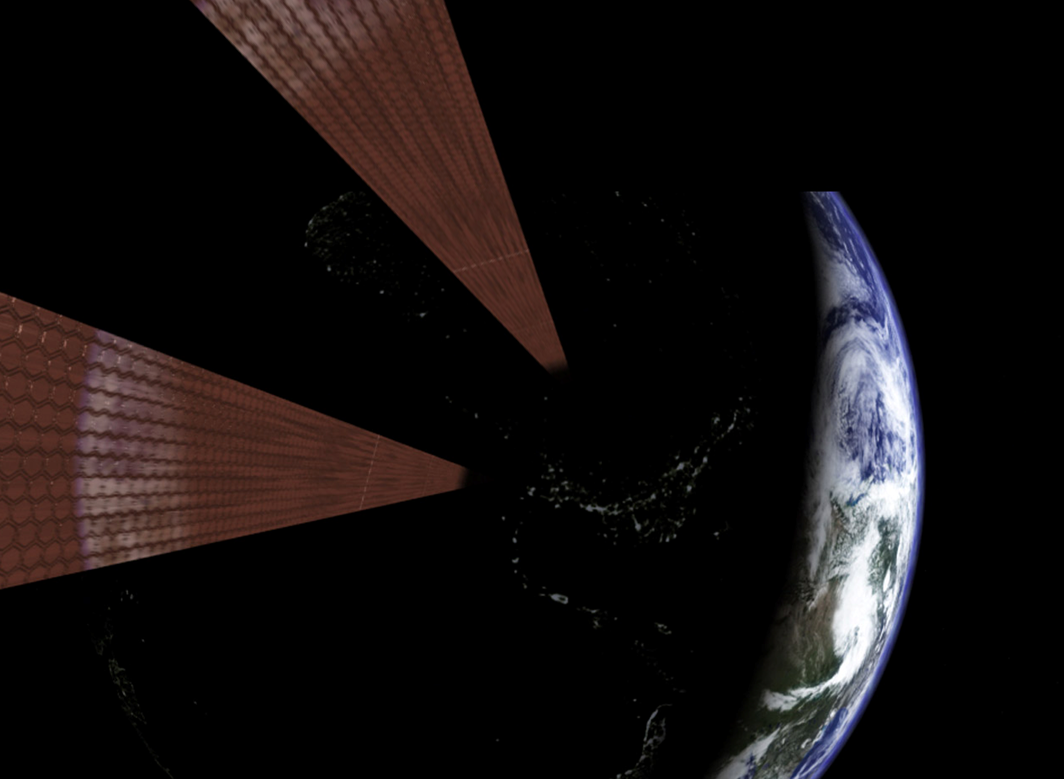 Solutions
Câble ruban
Une base flottante dans le Pacifique 
Renforcer la surveillance des débris
Réparation du câble ‘au vol’
Redondance
Exploitation
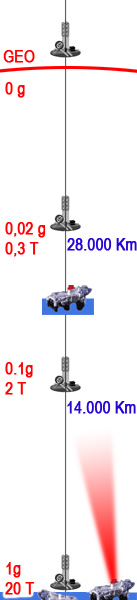 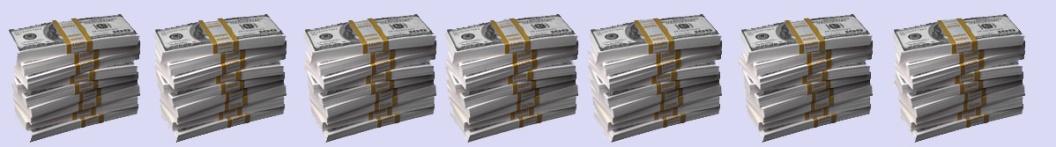 10 Milliards  €, c’est 20 fois moins cher que le projet Apollo ! 
Coût d’un jour d’exploitation : 1 Million € 
1 trajet dure 1 semaine à 200 Km/h
3 cabines à la fois sur le câble, un départ tous les 3 jours
La plupart seront des cabines jetables ‘aller-simple’
1 Kg en GEO reviendra à 200 ~ 500 €   (contre 50.000 € maintenant!)




Le second coûtera moins de la moitié
Les suivants auront 200 tonnes de capacité
Le Kg en GEO tombera à 50€/Kg
Soldes
-99%
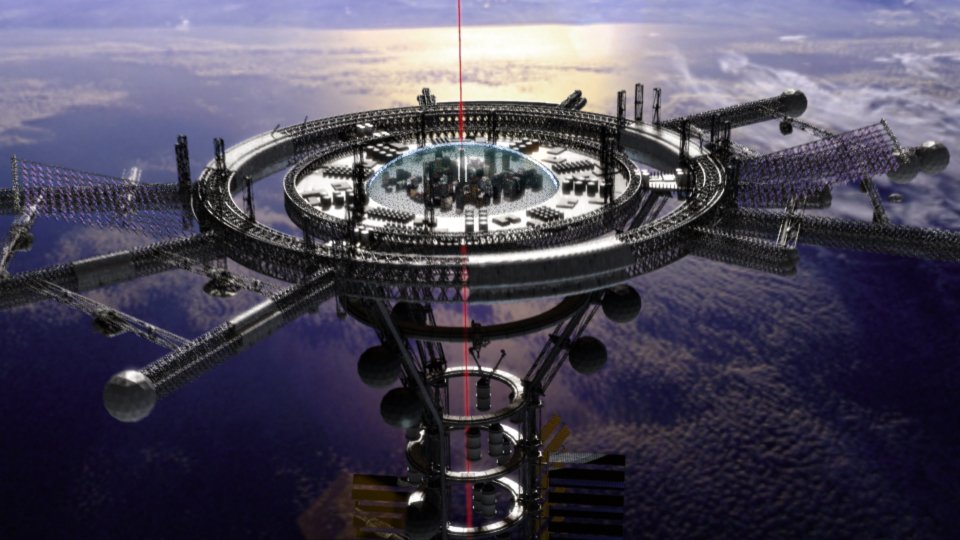 Usages de l’ascenseur spatial
Bases permanentes en GEO
Usines en apesanteur
Centrales solaires SBSP
Lancement de satellites
La médecine en apesanteur
Le tourisme
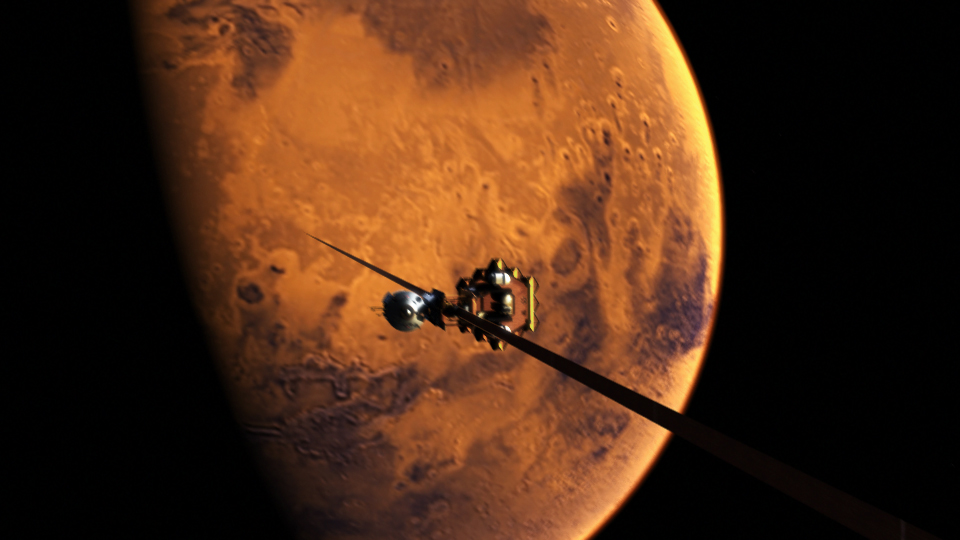 Produits dérivés
Câbles pour ponts suspendus
Câbles spatiaux pour transfert de moment d’inertie
Alimentation sans contact de vaisseaux spatiaux
L’ascenseur lunaire
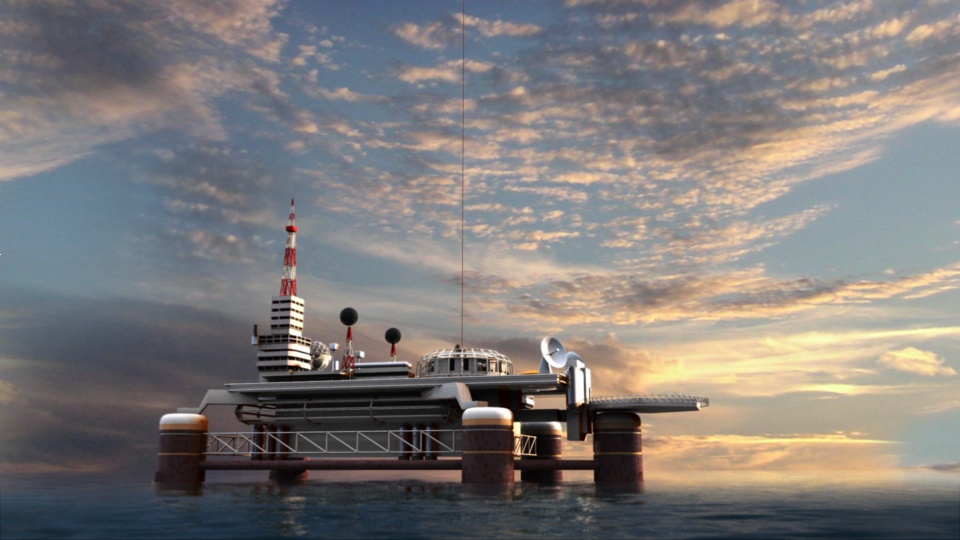 Prochain rendez-vous:                                 www.eurospaceward.org
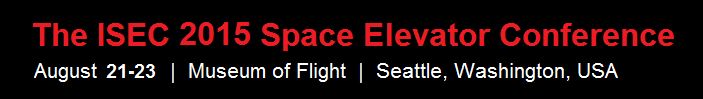 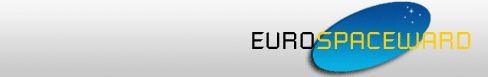 Benoit Michel